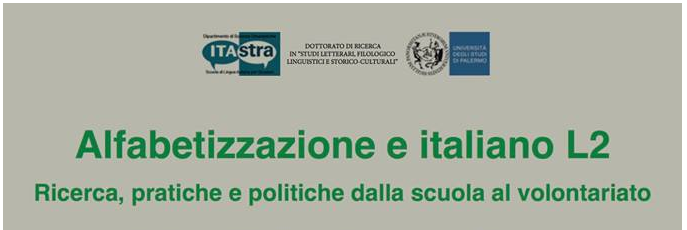 ItaStra Gruppo di lavoro adulti a bassa e media scolarità
Ponti di Parole Perché gli esercizi di consapevolezza fonologica
L’analisi fonologica consente di sviluppare l’idea di parola.

L'analisi fonologica consente il progressivo sganciamento della parola dal suo referente

L'analisi fonologica facilita il riconoscimento dei confini di parola e aiuta nella segmentazione degli enunciati
ItaStra Gruppo di lavoro adulti a bassa e media scolarità
Ponti di Parole Perché la regolarità e la riflessione sull’apprendimento: costruire competenze metacognitive
Usare  itinerari sempre uguali e riconoscibili rassicura lo studente poco o per nulla abituato allo studio e gli permette di acquisire corrette abitudini di lavoro e di controllarle
L’autovalutazione e la consapevolezza dello svolgimento dei percorsi gli permettono di governare il proprio apprendimento
ItaStra Gruppo di lavoro adulti a bassa e media scolarità
Ponti di Parole Perché la testualità: potenziare le competenze strategiche, arricchire l’enciclopedia, sostenere i meccanismi di anticipazione
È  necessario che gli studenti imparino a usare i testi per interagire nella società anche quando non li decifrano per intero, ad esempio individuandone solo alcune parole strategicamente significative.
I testi forniscono anche chiavi di lettura della cultura e delle modalità di interazione del paese che accoglie i migranti
Imparare a riconoscere l’uso pragmatico dei testi potenzia il meccanismo dell’anticipazione che insieme a quello della decifrazione compone il processo di comprensione
ItaStra Gruppo di lavoro adulti a bassa e media scolarità